Collimator Materials for LHC Luminosity Upgrade:Status of Irradiation Studies at BNLCollimation Upgrade Specification Meeting21/06/2013 N. Mariani (CERN EN/MME/PE)
Summary
Radiation Hardness Studies at KI and BNL 
Goals of Irradiation at BNL
Equipment
Specimen Types & Identification
Summary of Tests
Vacuum Capsules Accident
Summary of Actions
Conclusions
ColUSM - 15/02/2013
Nicola Mariani – EN-MME
Radiation Hardness Studies
Radiation Hardness is a key requirement.
Benefit from complementary studies in two research centers with different irradiation parameters, different materials and approaches
Results Benchmarking
Ongoing Characterization Program in RRC- Kurchatov Institute (Moscow) to assess the radiation damage on: 
CuCD
MoCuCD
SiC


Features:
Irradiation with protons and carbon ions at 35 MeV and 80 MeV respectively
Direct water cooling and T~100°C
Thermo-physical and mechanical characterization at different fluencies (1016, 1017, 1018 p/cm2)
Theoretical studies of damage formation
Proposal for Characterization Program in Brookhaven National Laboratory (New York) to assess the radiation damage on: 
Molybdenum
Glidcop
CuCD
MoGRCF

Features:
Irradiation with proton beam at 200 MeV
Indirect water cooling and T~100°C (samples encapsulated with inert gas)
Thermo-physical and mechanical characterization for fluence up to 1020 p/cm2
Possibility to irradiate with neutrons (simulate shower on secondary coll.)
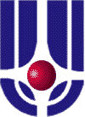 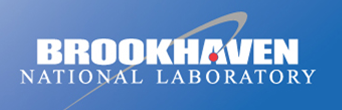 ColUSM - 15/02/2013
Nicola Mariani – EN-MME
Goals of Irradiation in BNL
Assess degradation of physical and mechanical properties of selected  materials (Molybdenum, Glidcop, CuCD, MoGRCF) as a function of dpa (up to 1.0).
Key physical and mechanical properties to be monitored :
Stress Strain behavior up to failure (Tensile Tests on metals, Flexural Tests on composites)
Thermal Conductivity
Thermal Expansion Coefficient (CTE) and swelling
Electrical Conductivity
Possible damage recovery after thermal annealing
Compare dpa level to expected dpa level in LHC at nominal/ultimate operating conditions
Is dpa a sufficient indicator to compare different irradiation environments?
ColUSM - 15/02/2013
Nicola Mariani – EN-MME
Equipment
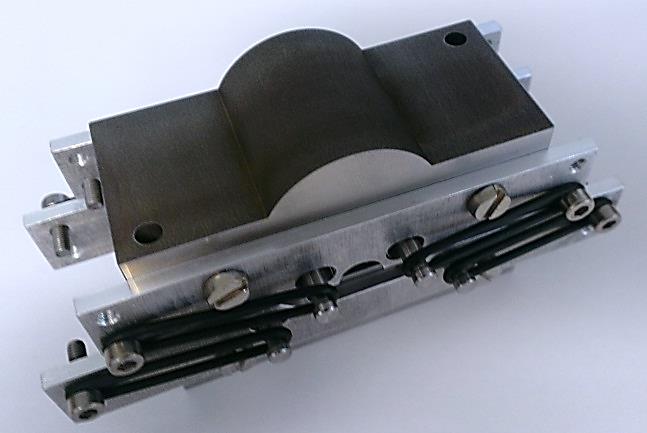 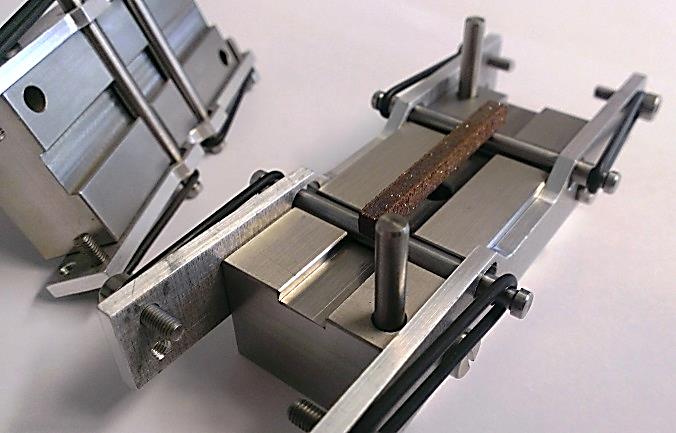 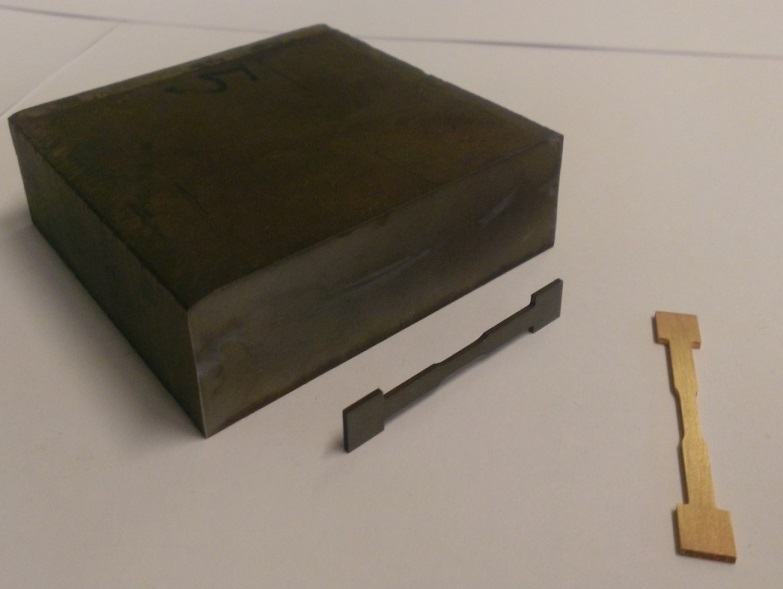 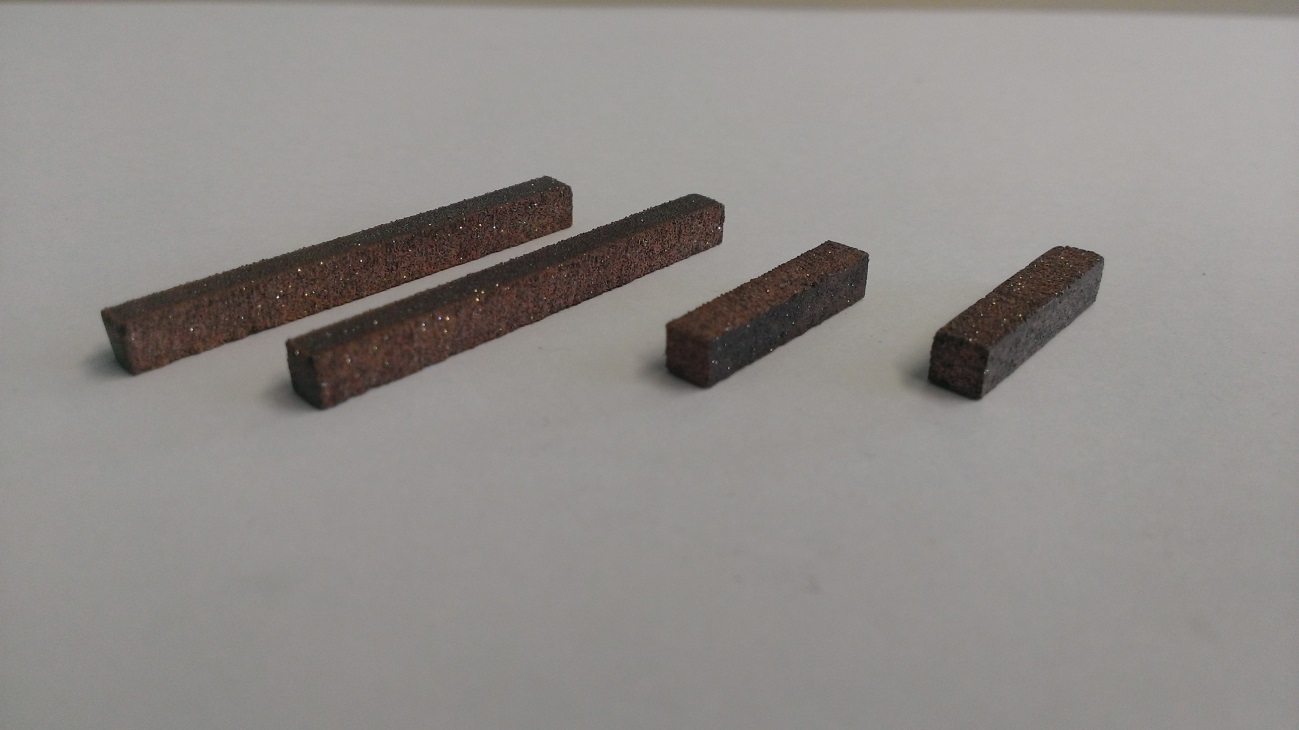 ColUSM - 15/02/2013
Nicola Mariani – EN-MME
Specimen Types
Several Materials shapes exist for Metals and Composites
Different Sample manufacturing methods and tests techniques
Metallic materials samples: 
Molybdenum + Glidcop
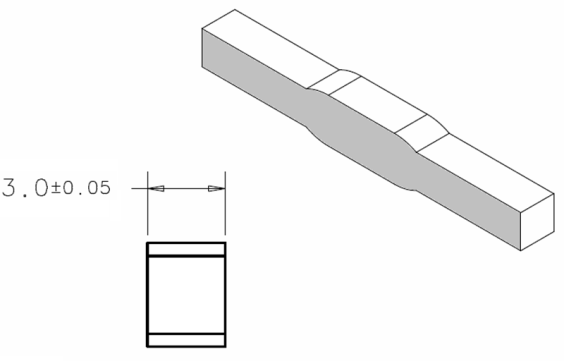 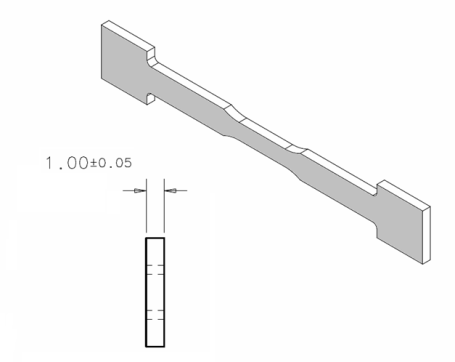 Tensile tests
Other
Composite materials samples: 
CuCD + MoGRCF
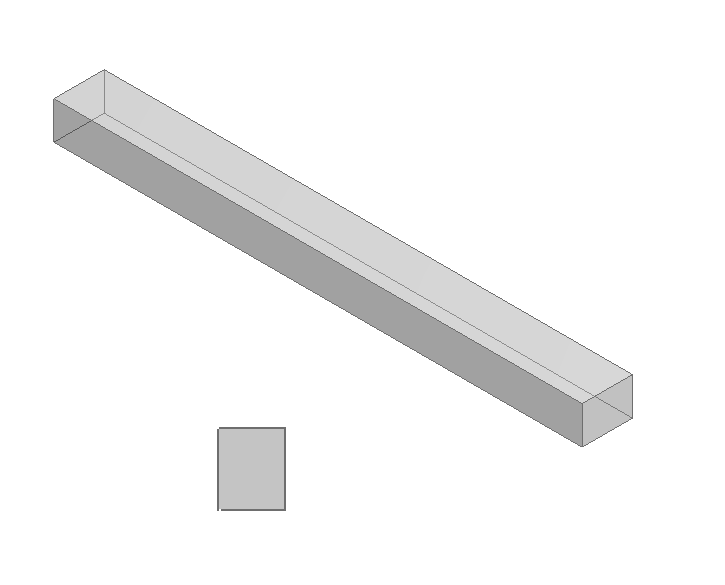 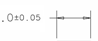 4.00+/-0.05
Parallelepiped shape for all tests
ColUSM - 15/02/2013
Nicola Mariani – EN-MME
Samples Identification
For each material capsule the samples will be identified as following once the capsules are opened (top and bottom are arbitrary since the radiation profile is axial symmetric)
Mo: 2 capsules
Glidcop: 1 capsule
MoGR: 1 capsules
CuCD: 1 capsules
example: Mo1-P2 = Mo capsule 1 (higher Energy), 2nd physical sample
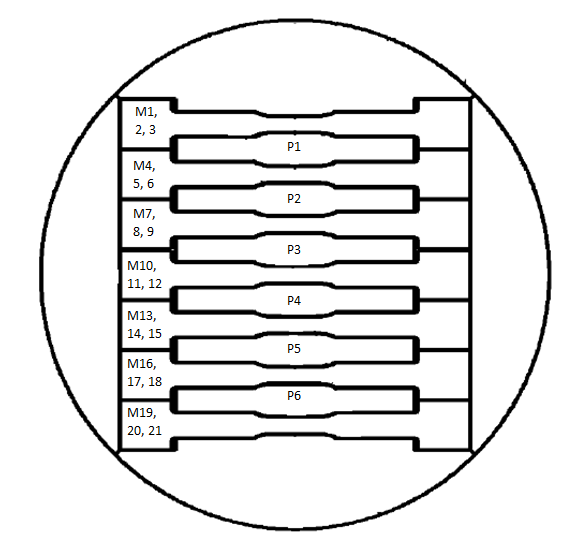 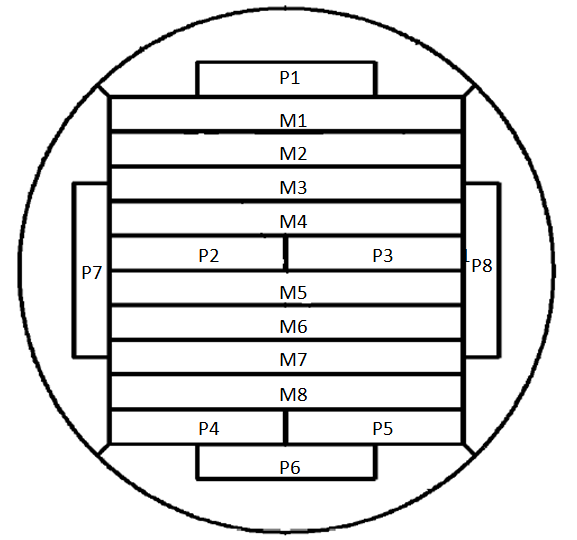 ColUSM - 15/02/2013
Nicola Mariani – EN-MME
Summary of Tests
Notes: 
Not all MoGR and CuCD reference  samples ready yet;
Irradiation Levels to be extensively defined for each sample in terms of dpa by Fluka Experts: 
      L. Lari BE/ABP/LCU, 
      M. Brugger EN/STI/EET.
ColUSM - 15/02/2013
Nicola Mariani – EN-MME
Materials Specimens Holding Box
The specimens are encapsulated into special vacuum tight capsules (vacuum or inert gas), the different capsules being mounted into a Holding Box.

The cooling is made by water flow between adjacent capsules
Insufficient cooling between CuCD and MoGR capsules provoked the expansion of CuCD1 capsule, that damaged both CuCD1 and MoGR1 capsules (with isotopes contamination);
Emergency stop and layout modifications to allow better cooling.

 Final layout:
1 Holding Box
5 capsules x Holding Box
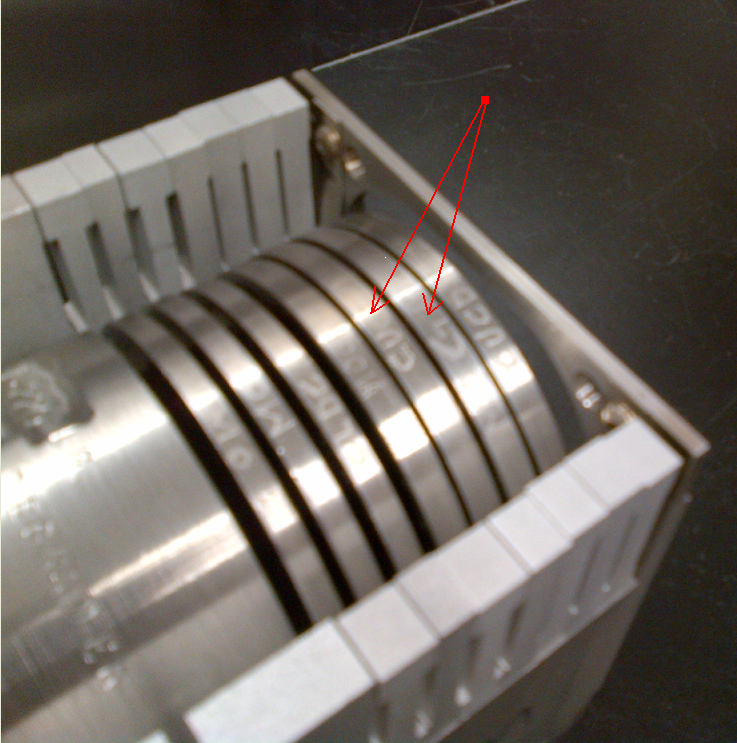 Picture and status report by N. Simos (BNL)
ColUSM - 15/02/2013
Nicola Mariani – EN-MME
Summary of Actions I
BNL – Complete SRIM energy deposition calculations and MCNPX isotope production calculations - DONE
BNL – Complete Thermo-mechanical analysis of whole holding box - DONE
CERN – perform FLUKA energy deposition calculations - DONE
BNL – Present the calculations to the safety committee - DONE
BNL – CERN: validate the proposed samples geometry and number - DONE
CERN – Composite materials production in RHP Technology and in BrevettiBizz + samples preparation at CERN. - DONE
CERN – Machine metallic samples at CERN Atelier. – DONE
BNL – Weld the vacuum capsules and mount them in holding box – DONE
BNL – Insert the holding box in BLIP Facility – DONE
ColUSM - 15/02/2013
Nicola Mariani – EN-MME
Summary  of Actions II
CERN – Prepare specification document for tests. – DONE
CERN – Produce Flexural tests fixture for composite materials. – DONE
CERN – Produce reference samples for characterization before irradiation  – Ongoing (not all CuCD and MoGR produced now)
CERN – provide the expected dpa level and absorbed dose for each sample – Ongoing 
CERN -  Provide Materials Certificates – Ongoing (only Molybdenum available!) 
BNL – Start Irradiation at BLIP – Started 
Insufficient cooling damaged CuCD1 and MoGR1 capsules
Irradiation restarted after layout modifications and damaged capsules removal
ColUSM - 15/02/2013
Nicola Mariani – EN-MME
Conclusions
Beam-induced material damages (both due to instantaneous high intensity impacts and long-term irradiation) are one of the most serious threats to High-energy, High-intensity accelerators, as stated by RRC-KI and BNL Irradiation Studies on Phase I Materials.
A first irradiation campaign is already ongoing at KI on selected novel advanced materials of interest for Phase II Collimators.
A new irradiation campaign at BNL just started to complement the material characterization from the radiation hardness point of view for future collimators design.
	The campaign suffered from technical issues, that have been promptly resolved 	by BNL in a very short time.
	Samples irradiation restarted at  nominal proton current (105-110 µA), 
	irradiation phase end foreseen in 9-10 weeks.
To be discussed with BNL if it will be possible to check the contaminated samples and to re-use them for further testing.
ColUSM - 15/02/2013
Nicola Mariani – EN-MME
Thanks for Your Attention




Acknowledgements:
N. Simos BNL
A. Bertarelli, S. Redaelli, L. Lari, M. Brugger, CERN
ColUSM - 15/02/2013
Nicola Mariani – EN-MME